The Global History Lab
Jeremy Adelman
Princeton University
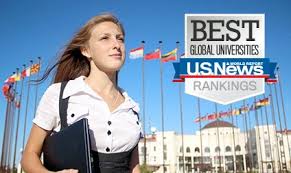 The Stage
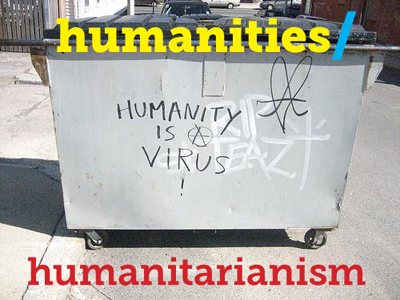 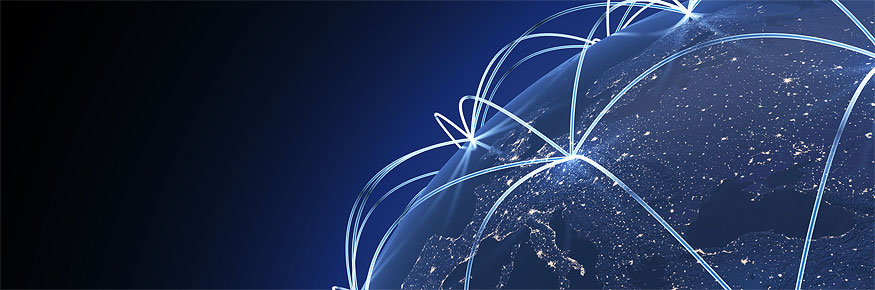 [Speaker Notes: https://humafterlife.uchri.org/]
How Outsiders Help Insiders Think about the World
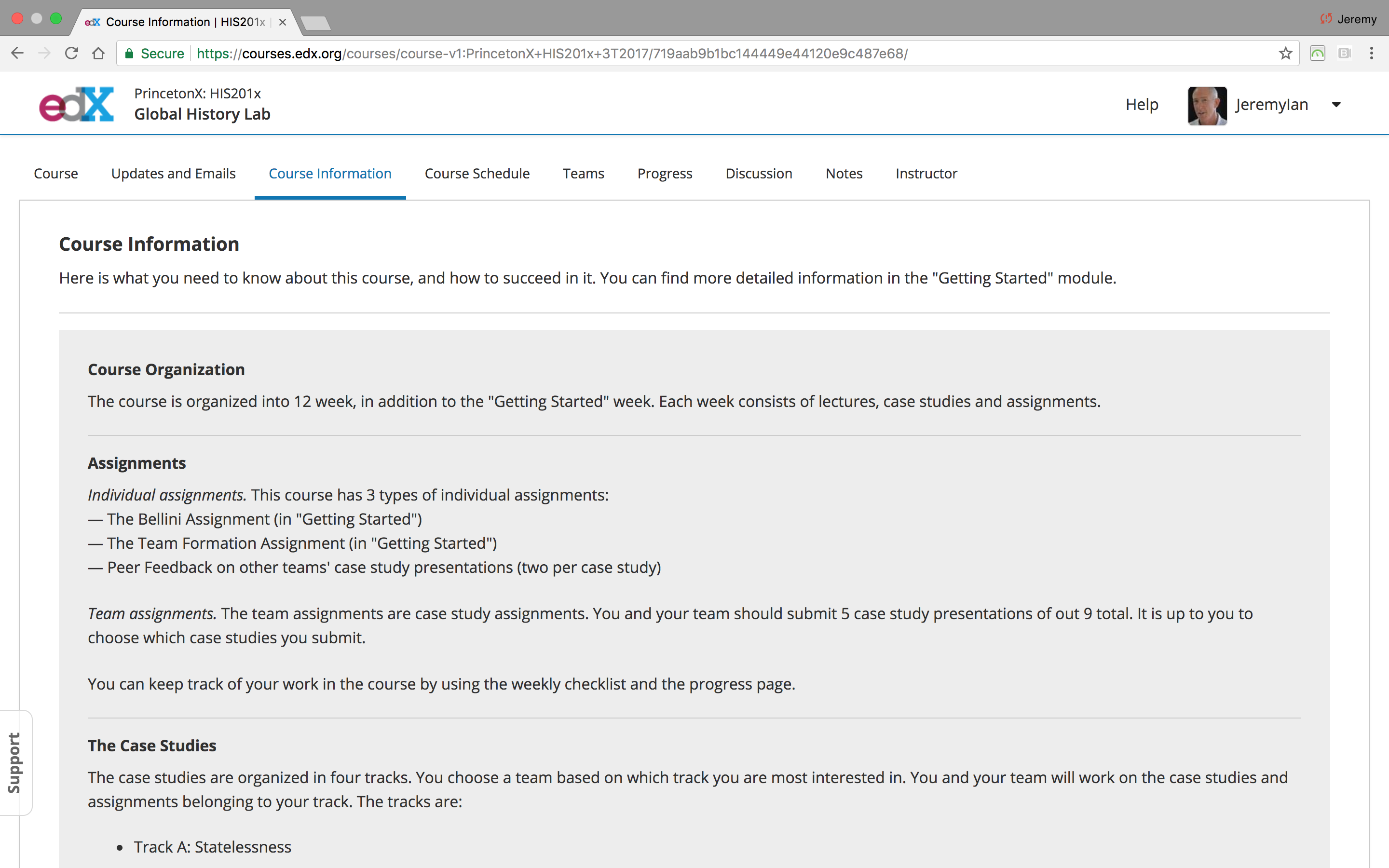 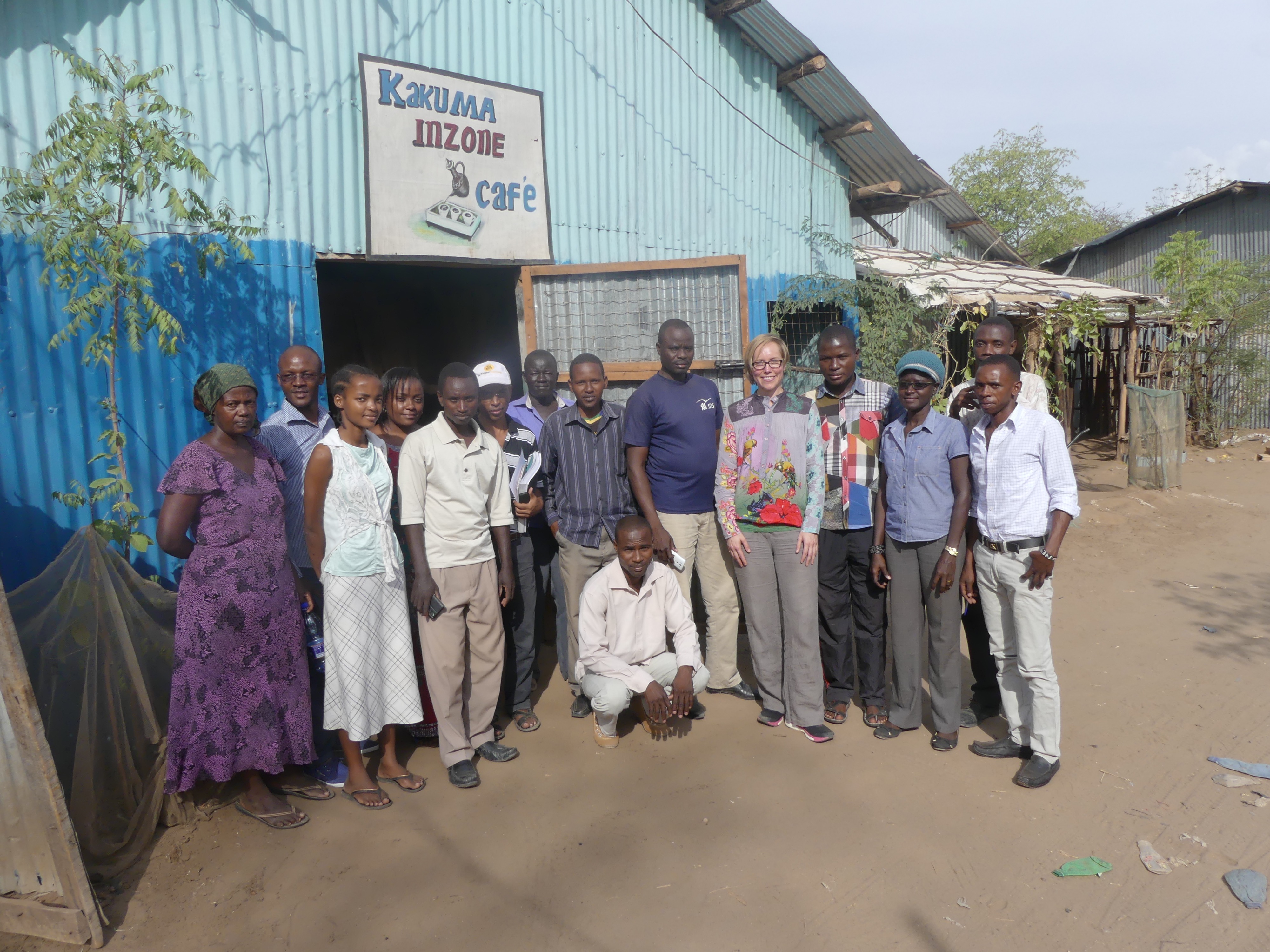 Skill 1:
Narrative mapping
Narrative Mapping in Action
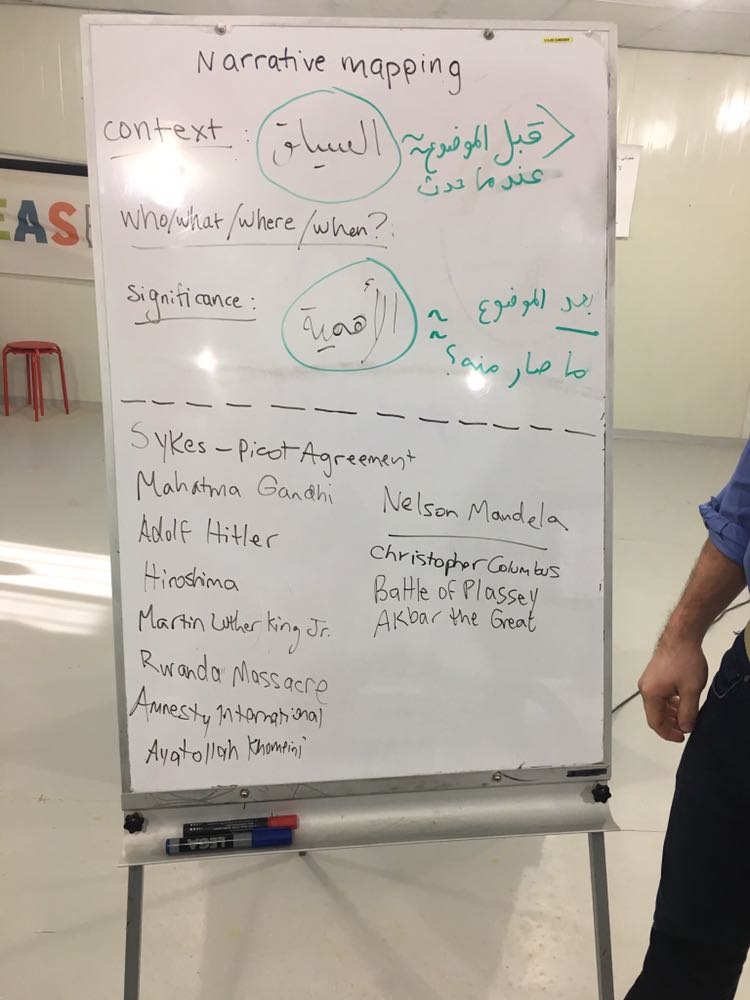 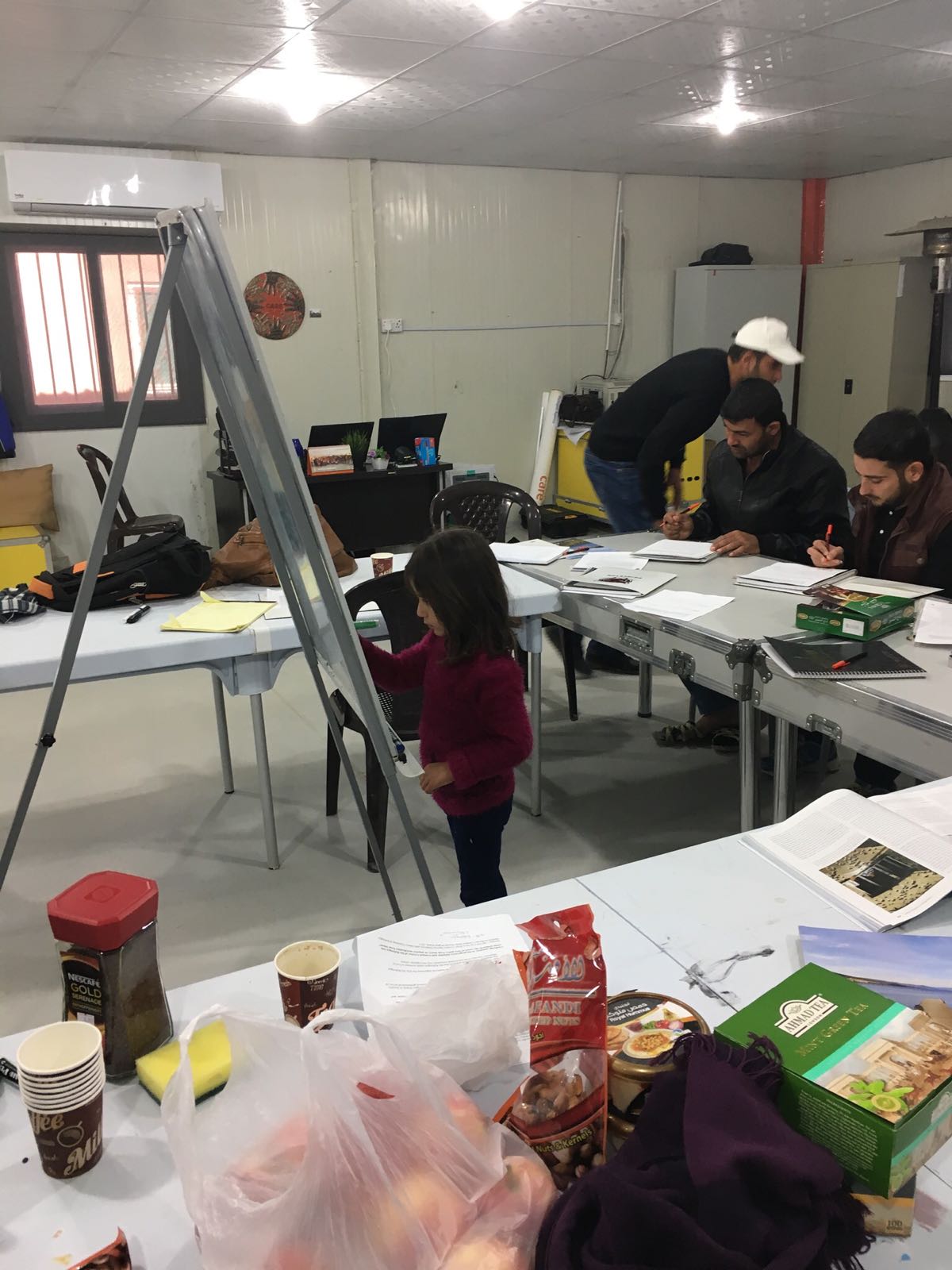 Narrative Mapping in Action 2.0
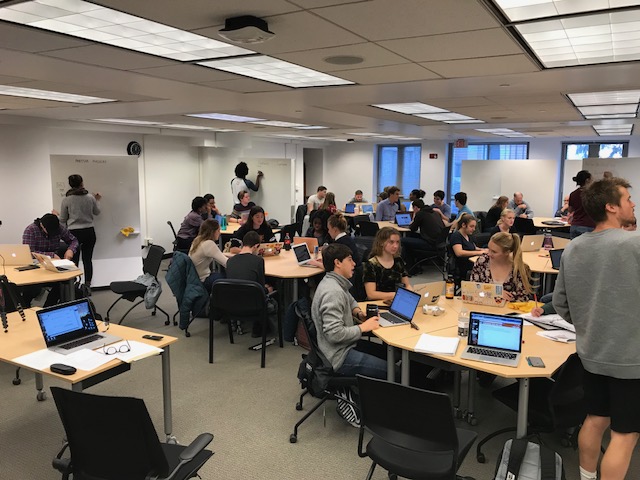 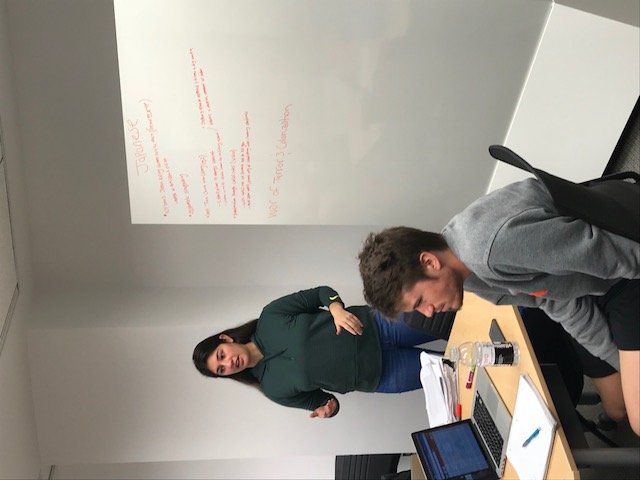 Skill 2:
Learning from strangers
Last assignment
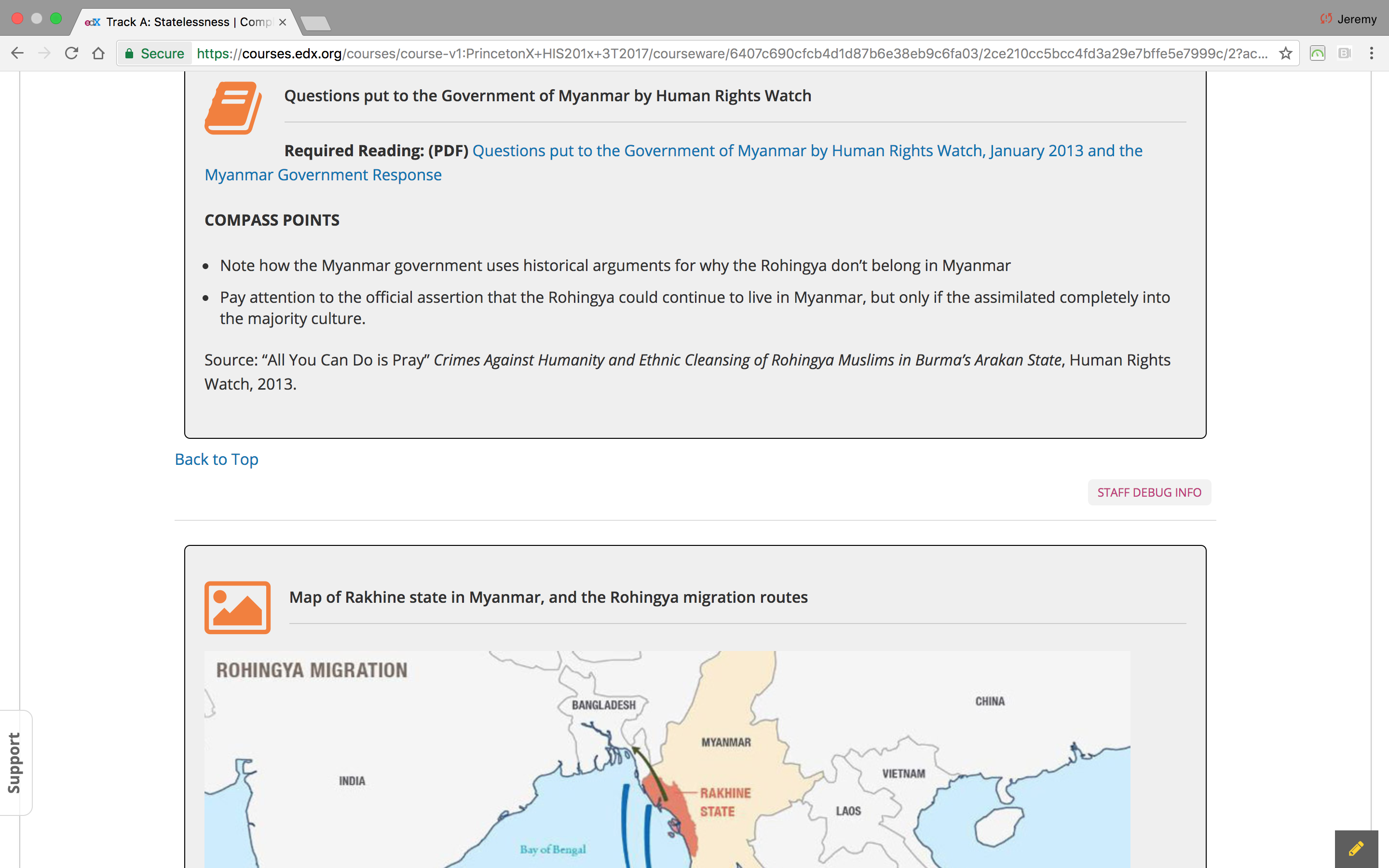 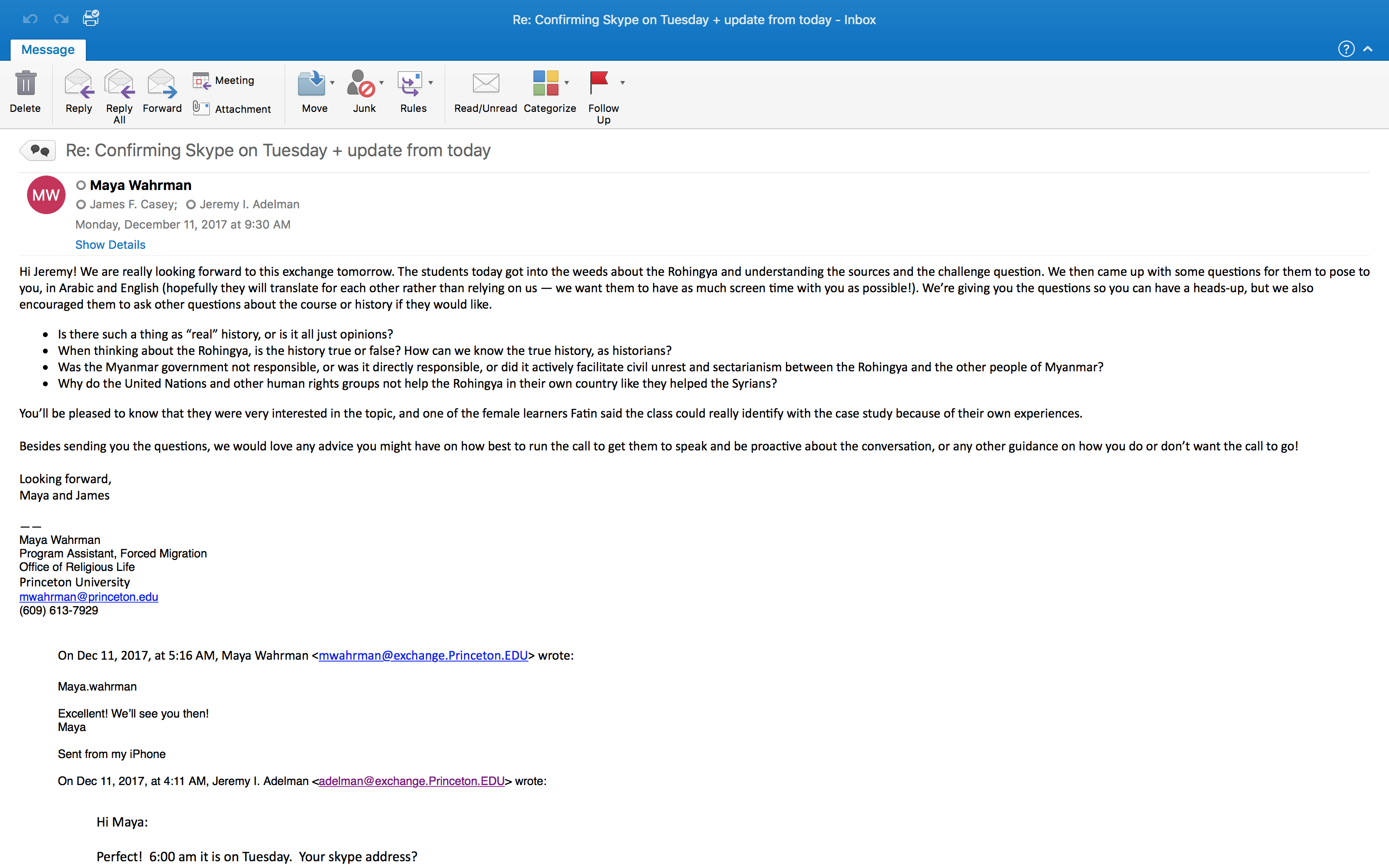 The Gallery
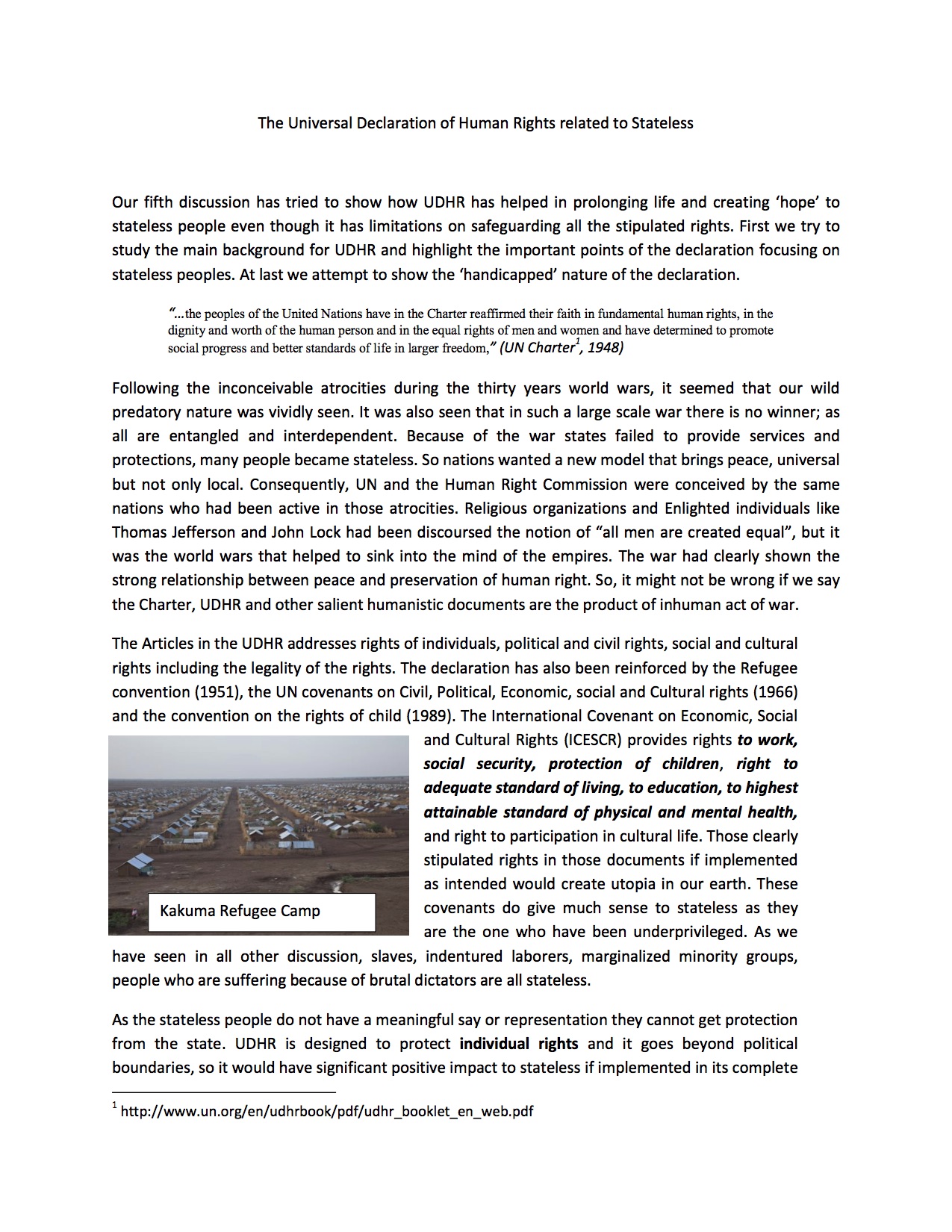 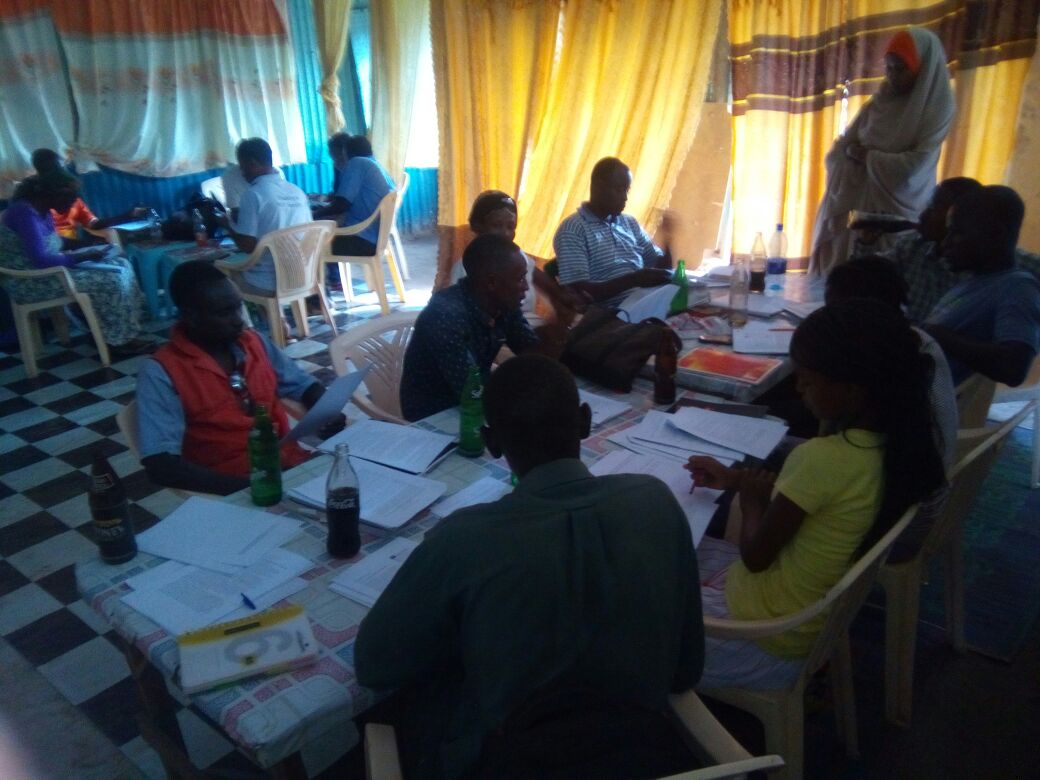 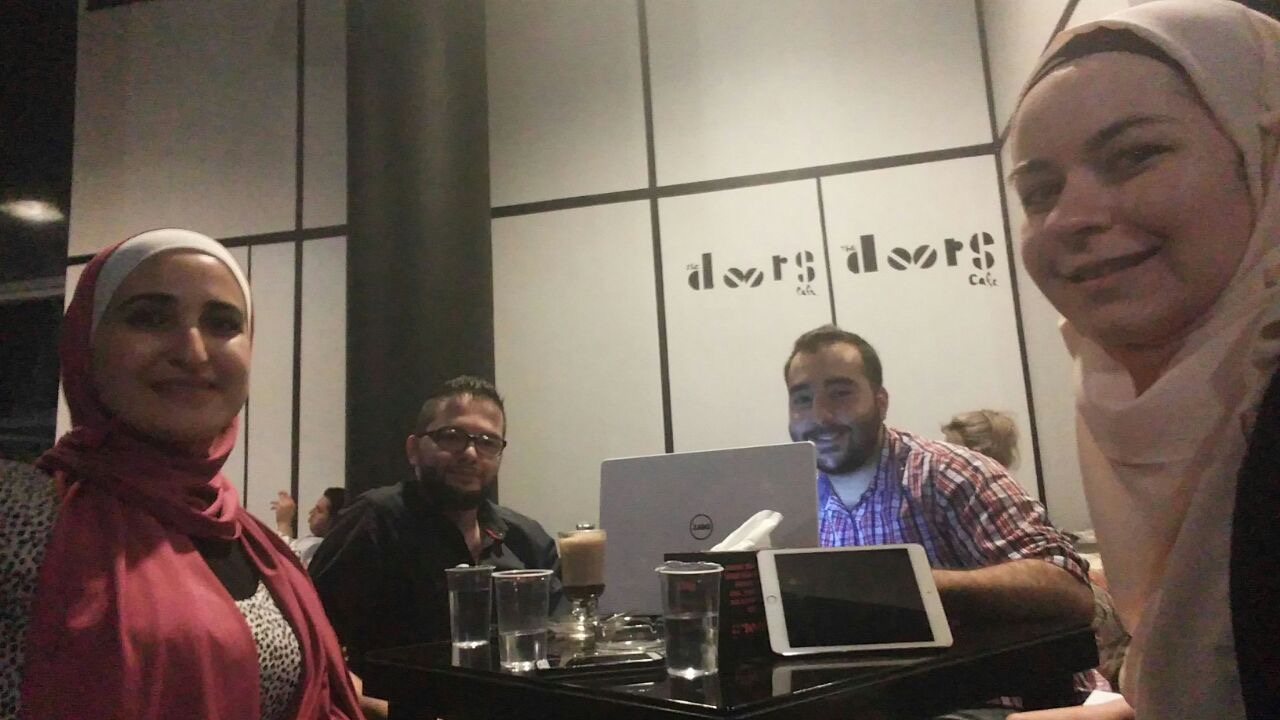 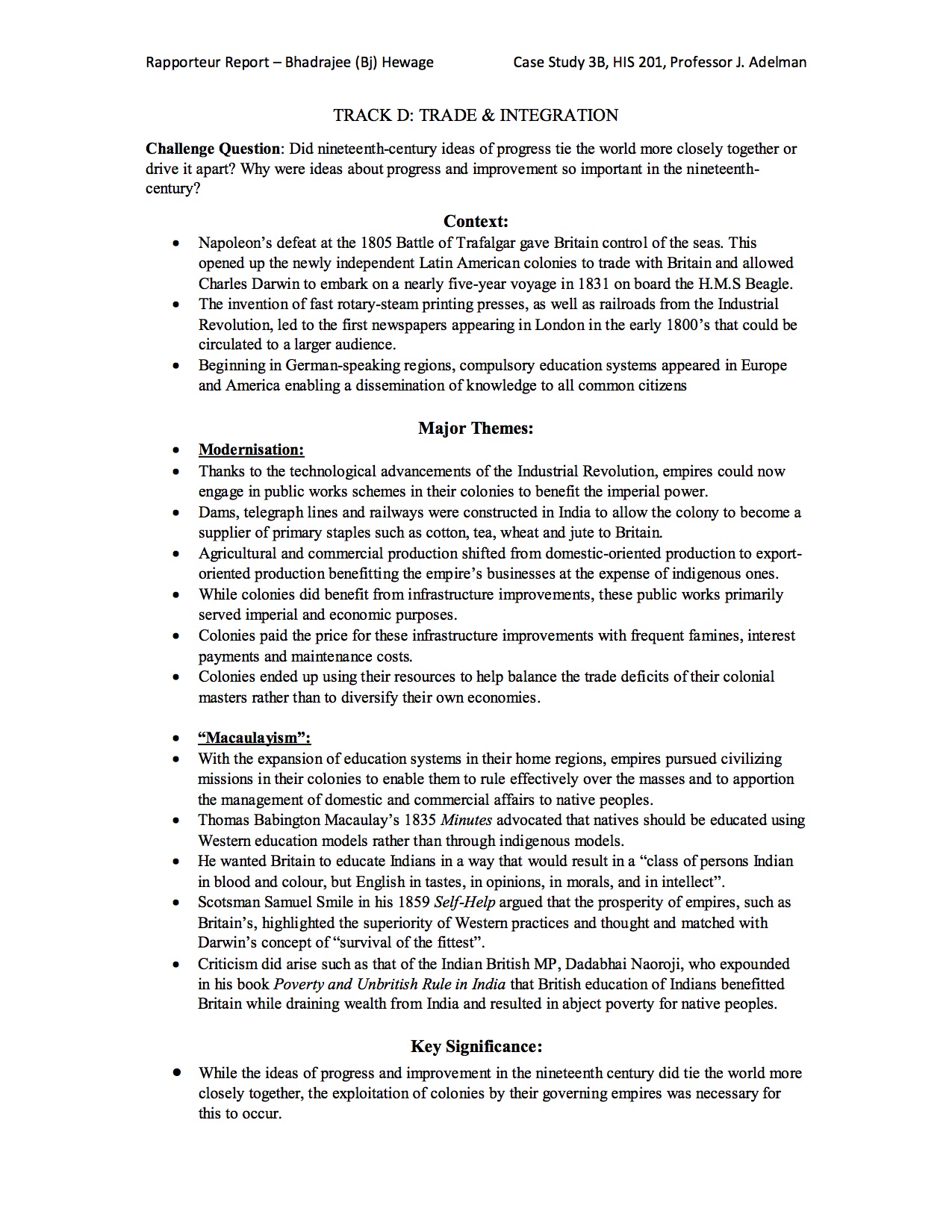 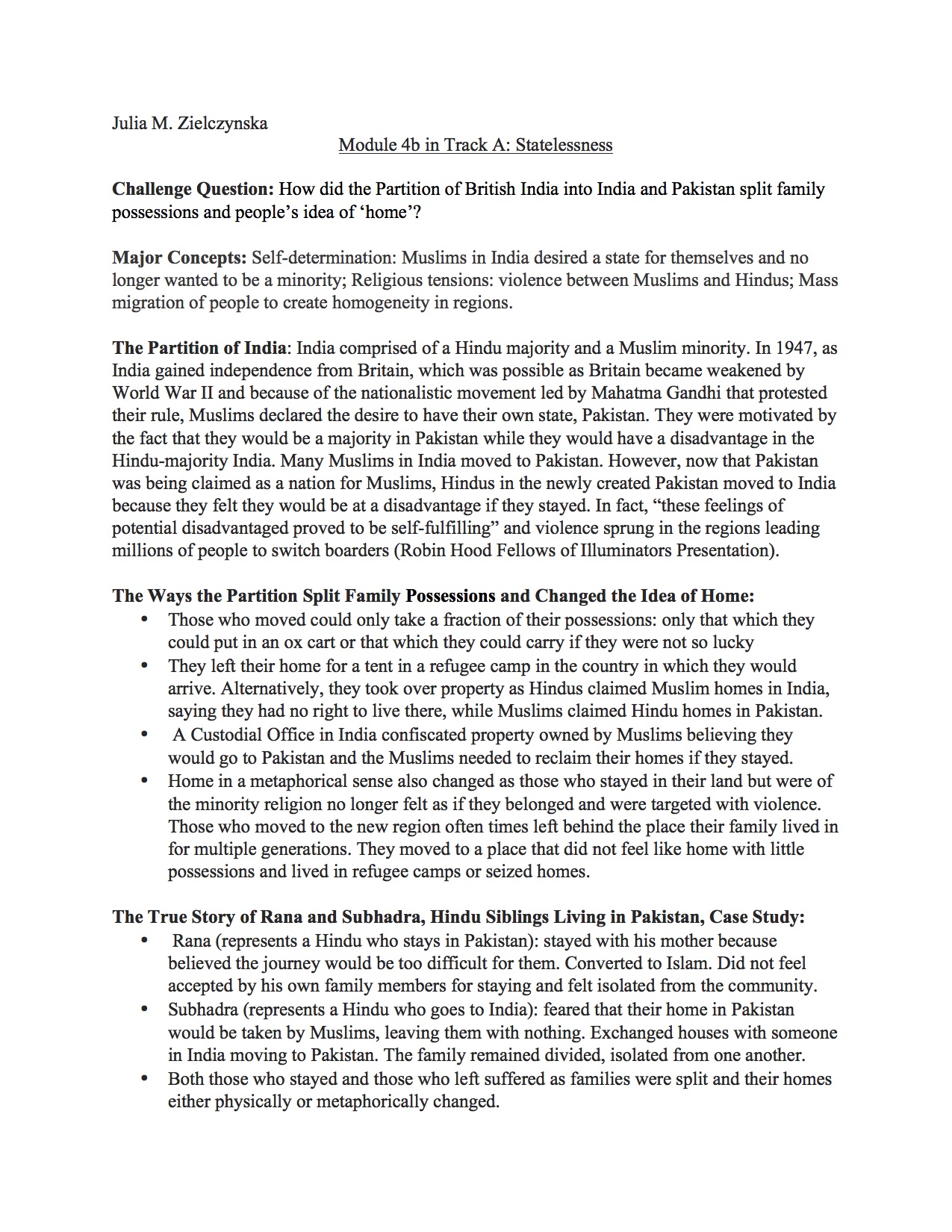 From Campus to Camps